Presentation Title
Session ####
March ##, 2019
PRESENTERS
Your Organization
If relevant, many organizations state their recent and current version and status with Oracle/PeopleSoft modules here
Begin adding slides here…
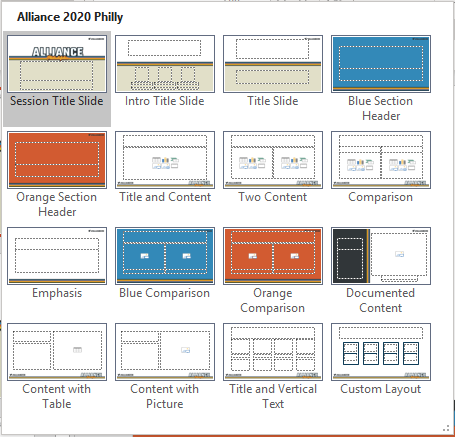 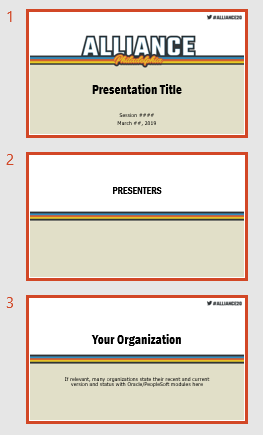 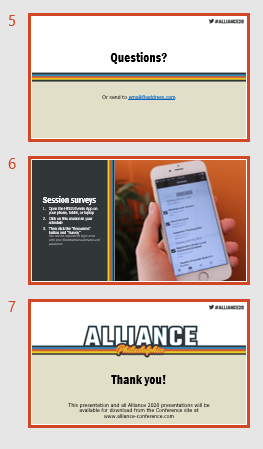 Update slides 1-3
Keep the last 3 slides in your presentation
Slide templates available in multiple layouts, select any from the Alliance 2020 theme.
Questions?
Or send to email@address.com
Session surveys
Open the HEUG Events App on your phone, tablet, or laptop
Click on this session in your schedule
Then click the “Resources” button and “Survey”You will be required to login once with your Eventsential username and password.
Thank you!
This presentation and all Alliance 2020 presentations will be available for download from the Conference site atwww.alliance-conference.com